任务6-2函数的四种类型
函数的返回值
函数的返回值是使用return语句来完成的。
函数add2num中包含return，意味着这个函数有一个返回值，其返回值就是a和b相加的结果。
def add2num(a, b):
    c = a+b
    return c
函数的四种类型
根据函数的参数和返回值，函数可以分为四种类型：
无参数，无返回值的函数
无参数，有返回值的函数
有参数，无返回值的函数
有参数，有返回值的函数
无参数，无返回值的函数
def printMenu():
        print('--------------------------')
        print('      xx涮涮锅 点菜系统')
        print('  1.  羊肉涮涮锅')
        print('  2.  牛肉涮涮锅')
        print('  3.  猪肉涮涮锅')
        print('--------------------------')
 printMenu()
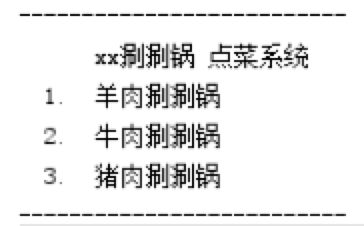 无参数，有返回值的函数
# 获取温度
def getTemperature():
    #这里是获取温度的一些处理过程
    #为了简单起见，先模拟返回一个数据
    return 24
temperature = getTemperature()
print('当前的温度为:',temperature)
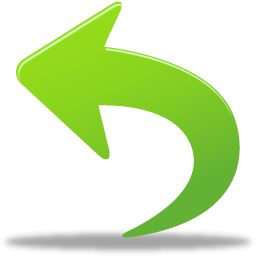 当前的温度为：24
有参数，无返回值的函数
该类函数使用较少，了解即可。
def test(num1,num2):
       result=num1+num2
       print('计算结果为：%d'%result)
有参数，有返回值的函数
像数据处理并需要结果的应用，可以使用此类函数。
def calculateNum(num):
        result = 0
     i = 1
        while i<=num:
            result = result + i
       i+=1
        return result
    result = calculateNum(100)
    print('1~100的累积和为:', result)
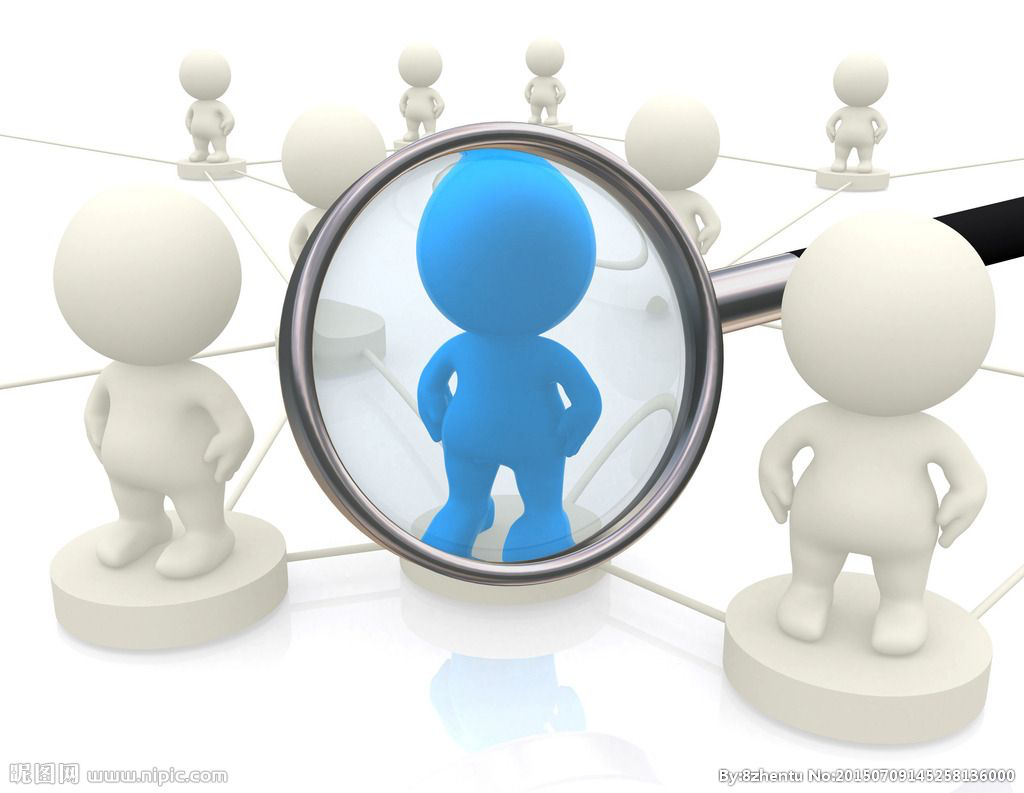 实例1
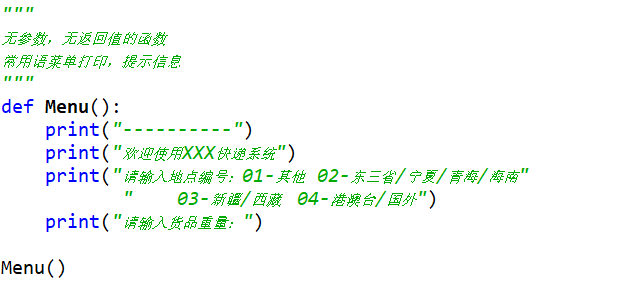 实例2
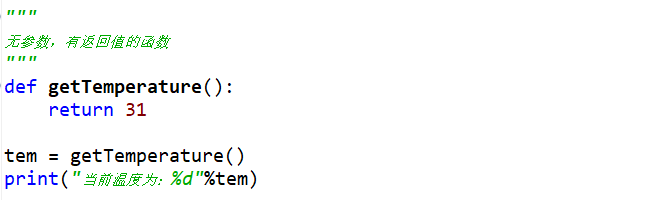 实例3
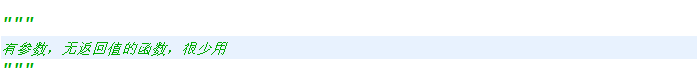 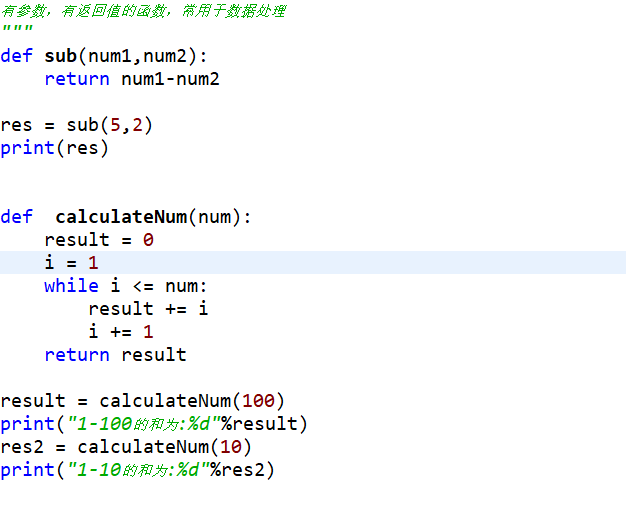